Гетманская  Елена Викторовна
Воспитатель
МБДОУ д/с №28
станицы Темижбекская 
муниципального образования
 Кавказский район
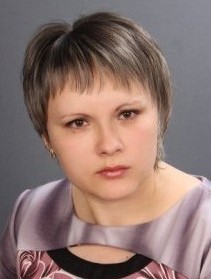 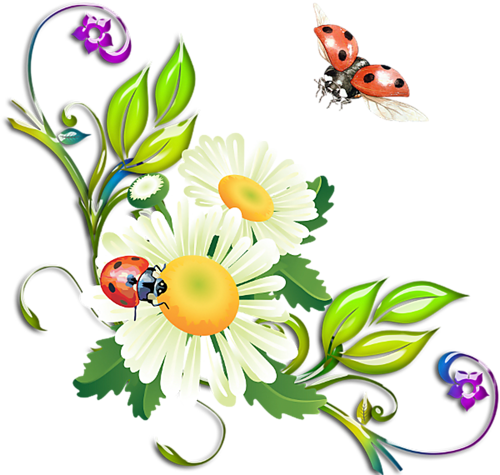 С чего начинается Родина для каждого из нас?
 С золотых полей и тенистых лесов, с морского прибоя и
 журчания реки, со старинных сказок и песен, 
с семейных преданий и рассказов земляков- 
 старожилов. 

Эта работа открыла для меня огромный простор
для саморазвития в профессиональном плане.
Моя тема: «Край наш кубанский – родная  земля!»
Цель: знакомство дошкольников с историческим прошлым 
своего народа, воспитание у детей уважения и любви к 
предкам и родному краю.

Задачи: 
 повысить интерес к истории своего народа;
 обогатить знания детей об образе жизни людей на Кубани
 в старину, их трудовой деятельности;
 знакомство с историей жилища кубанских казаков,
 их домашней  утварью;
 приобщать детей к истокам народной культуры: фольклору, 
песням;
 воспитывать чувство гордости за свой народ,
 уважение к традициям.
Кубанская 
горница
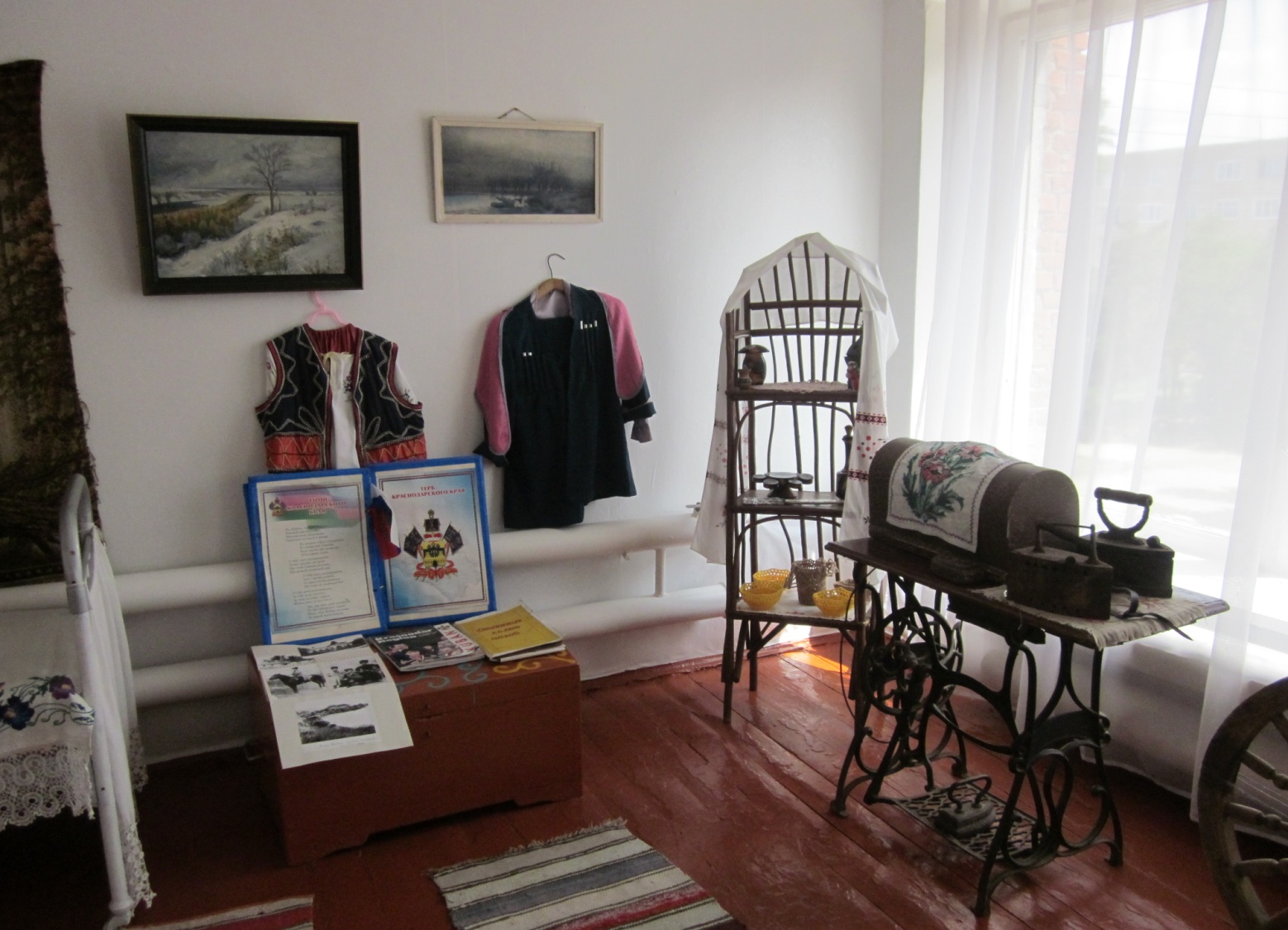 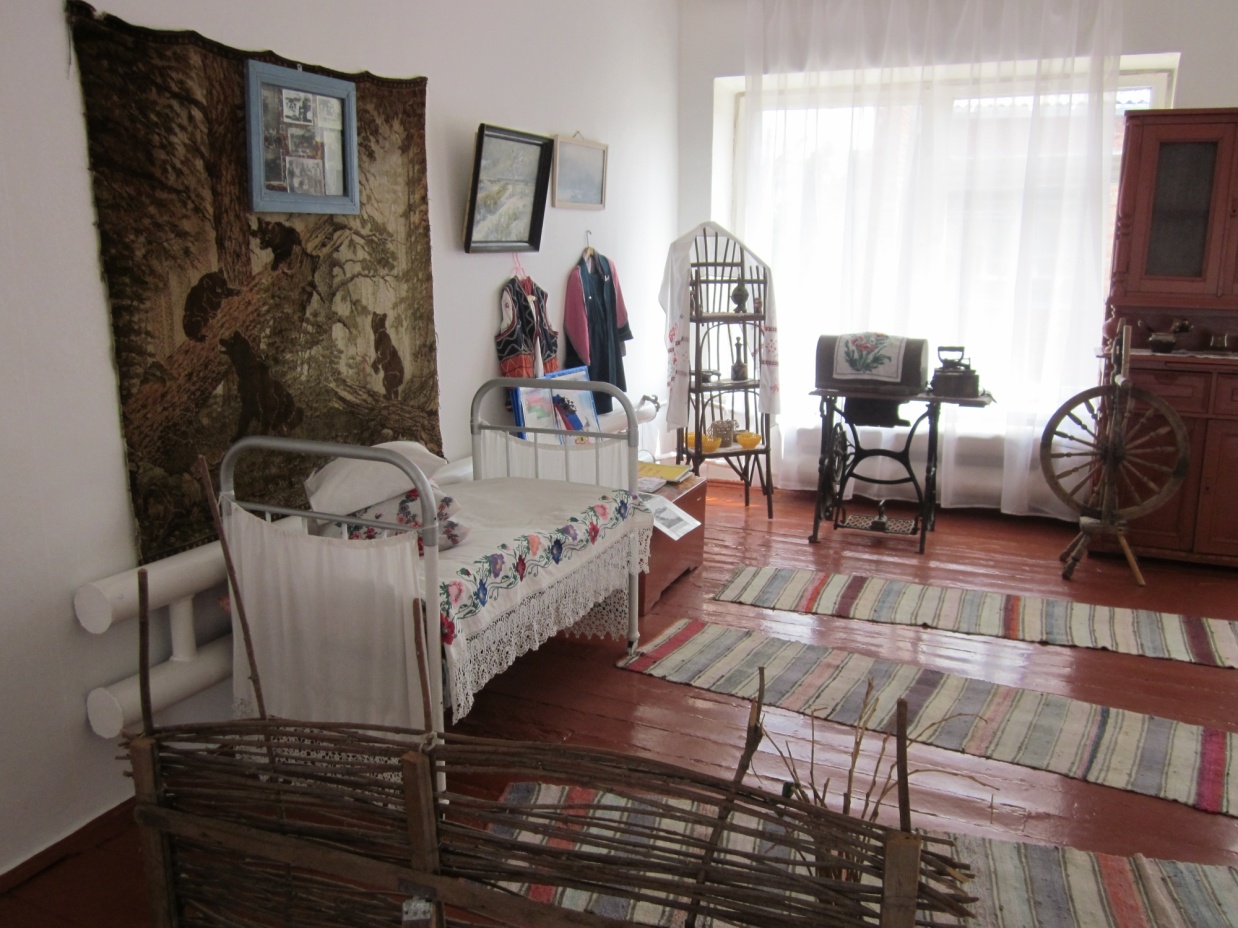 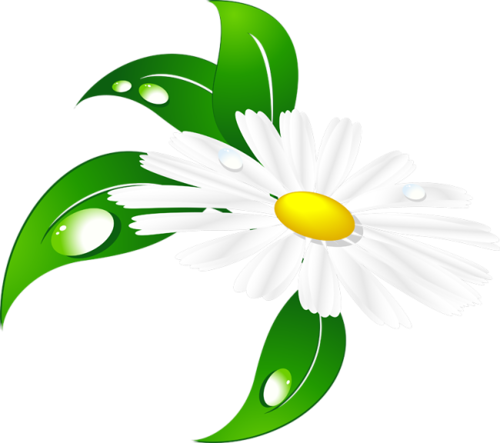 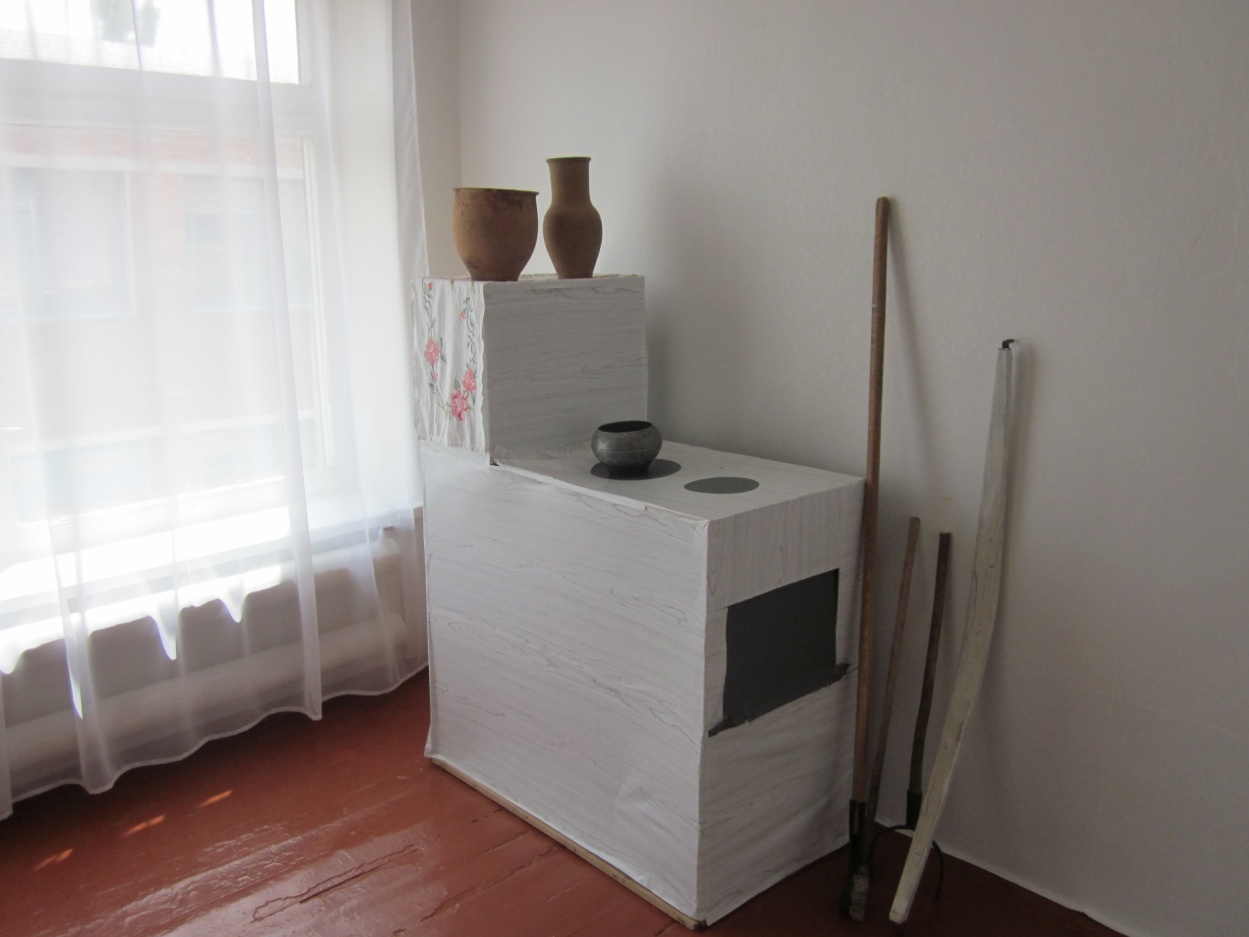 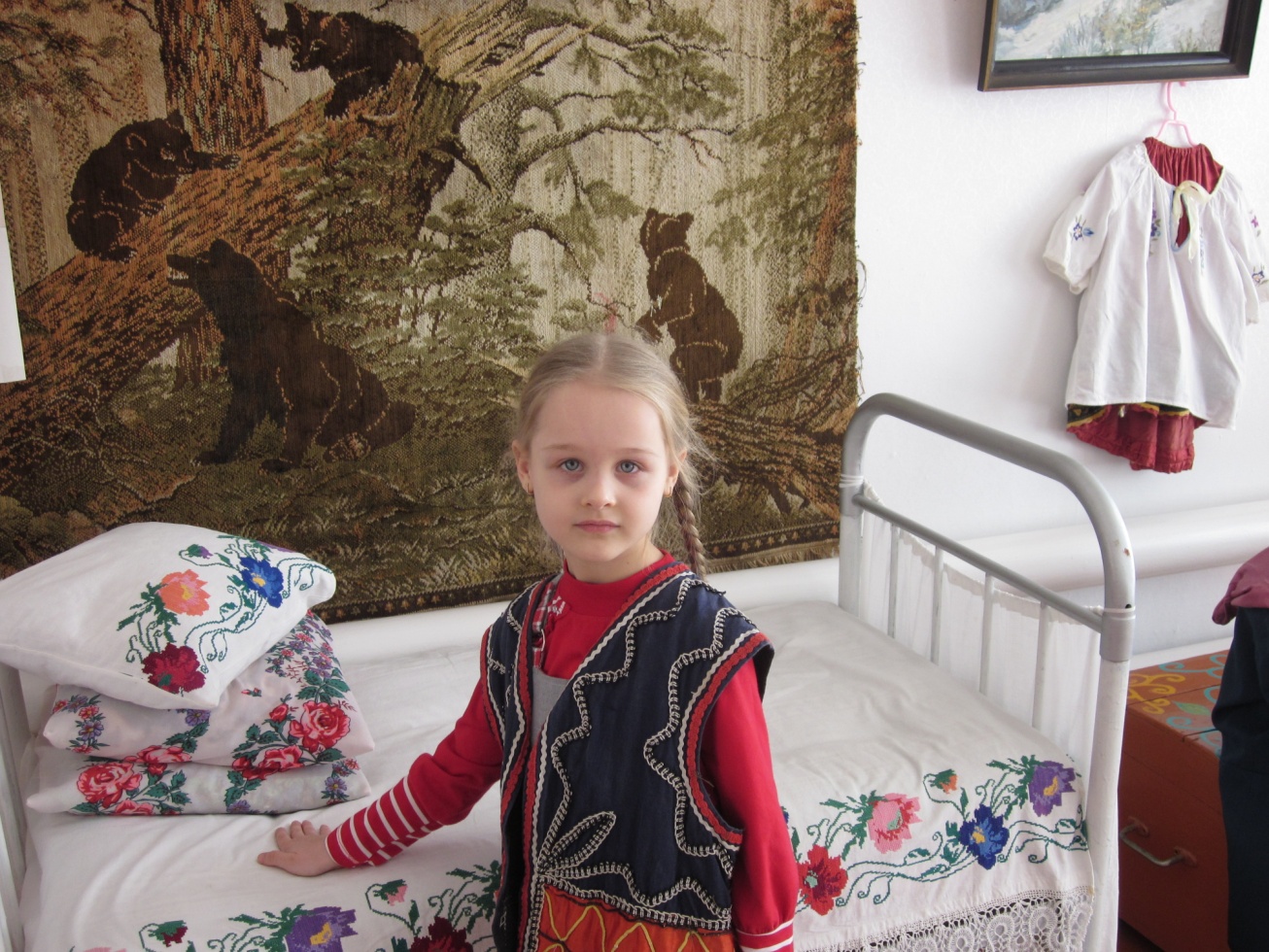 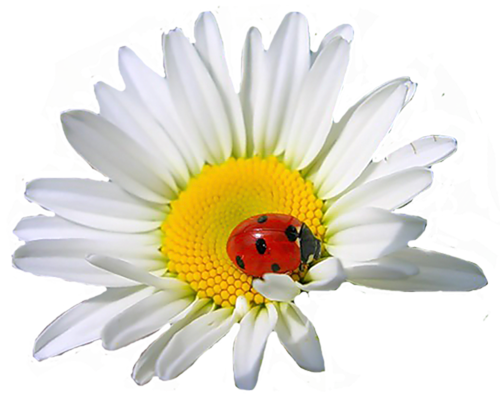 Родина – слово большое, большое!Пусть не бывает на свете чудес,Если сказать это слово с душою,Глубже морей оно, выше небес!
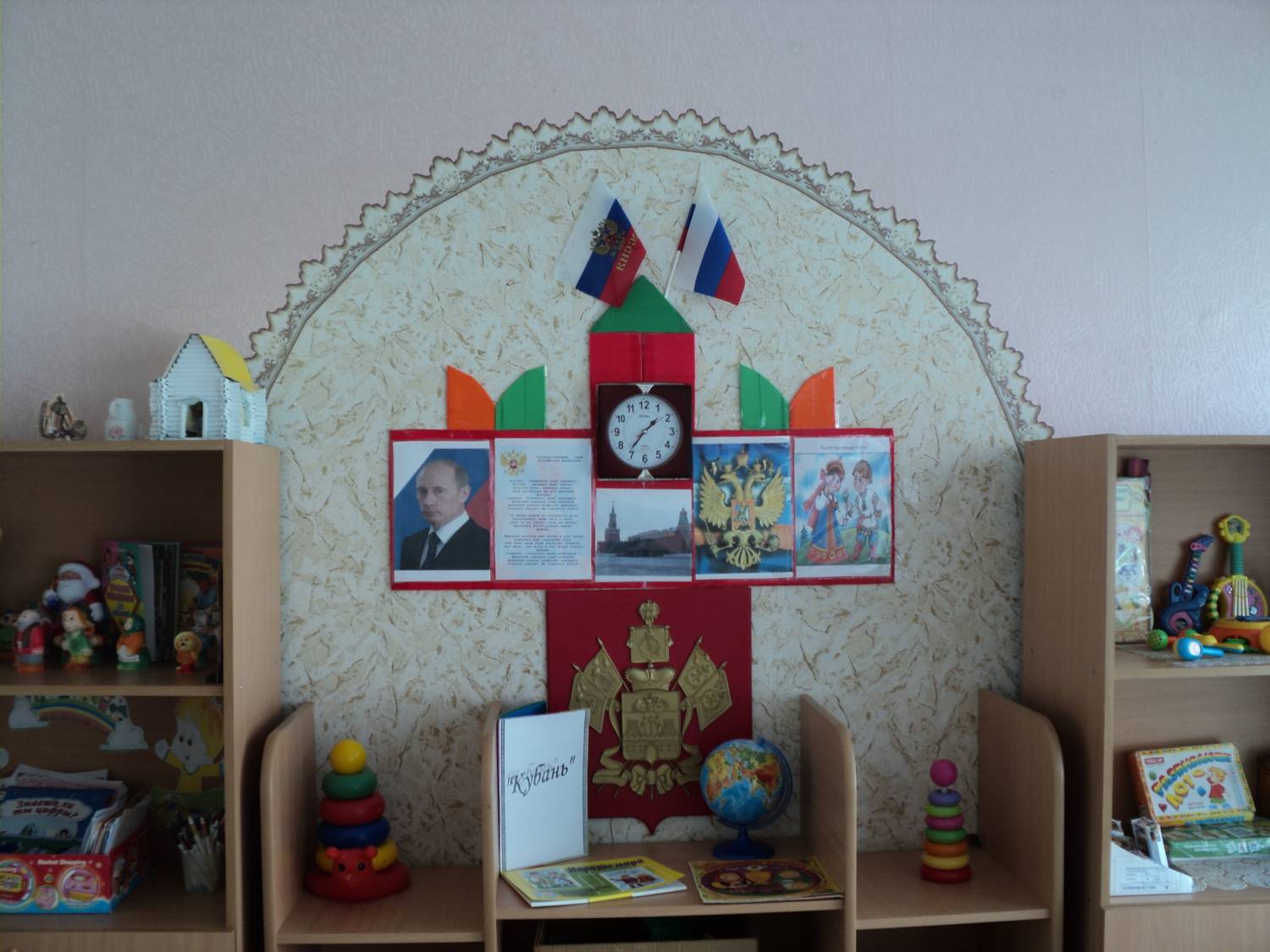 Книги учат детей Всем премудростям жизни – Как быть Человеком,И быть нужным Отчизне.
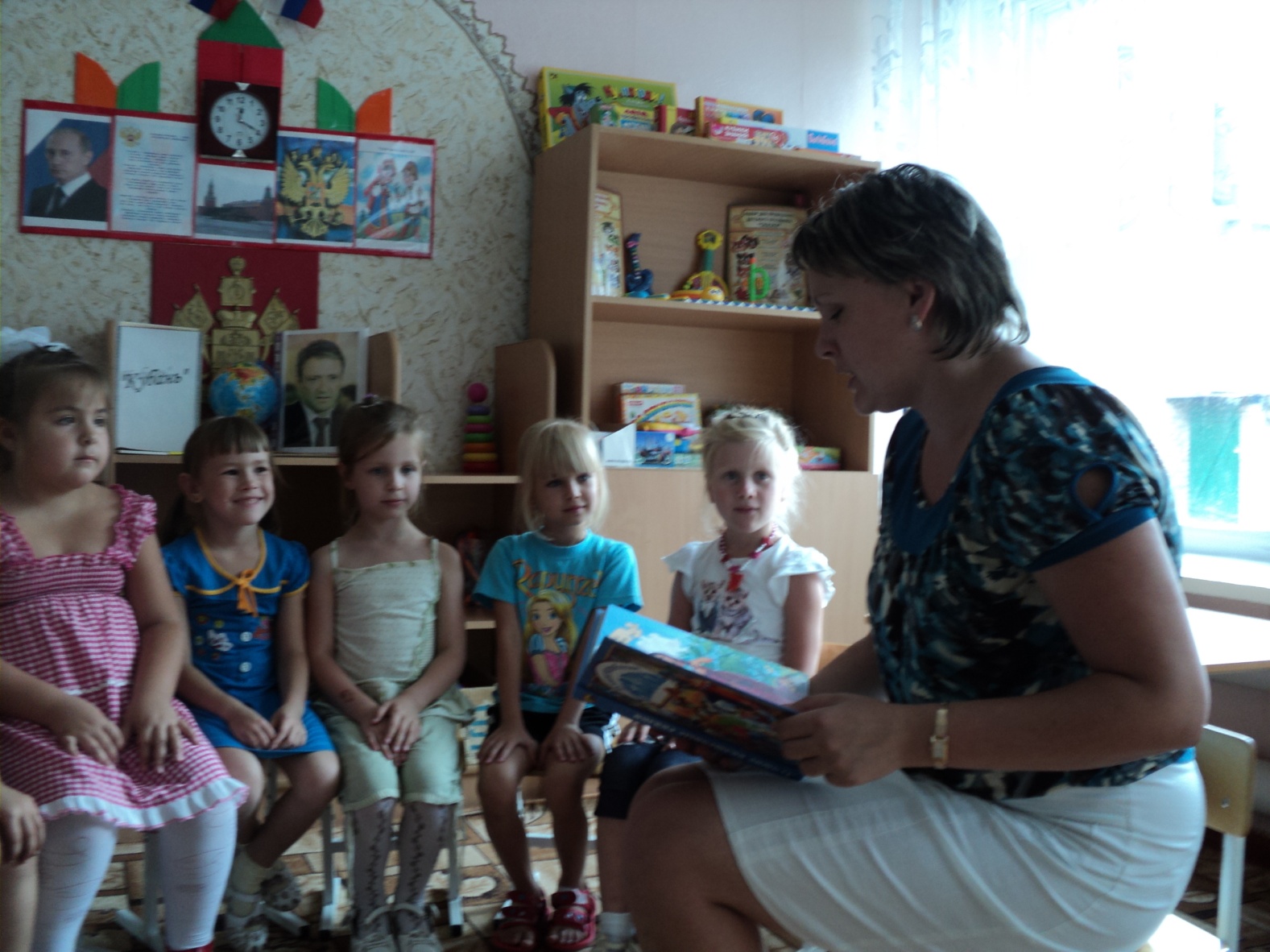 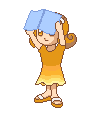 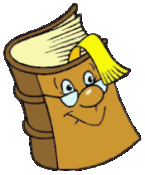 Познавай, играя!
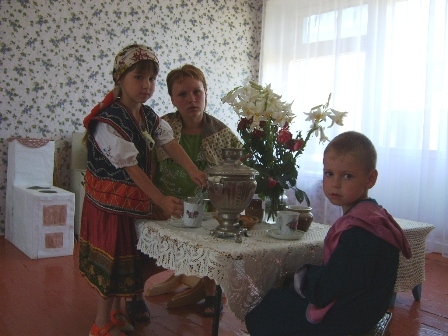 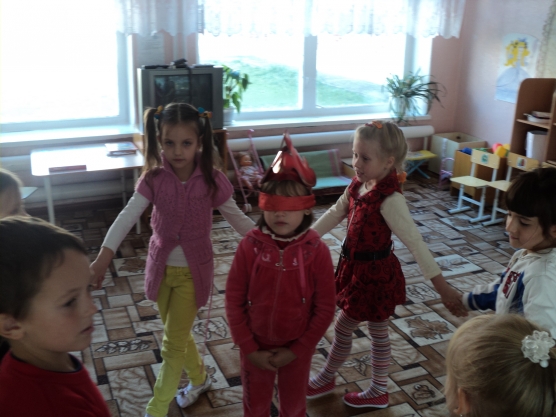 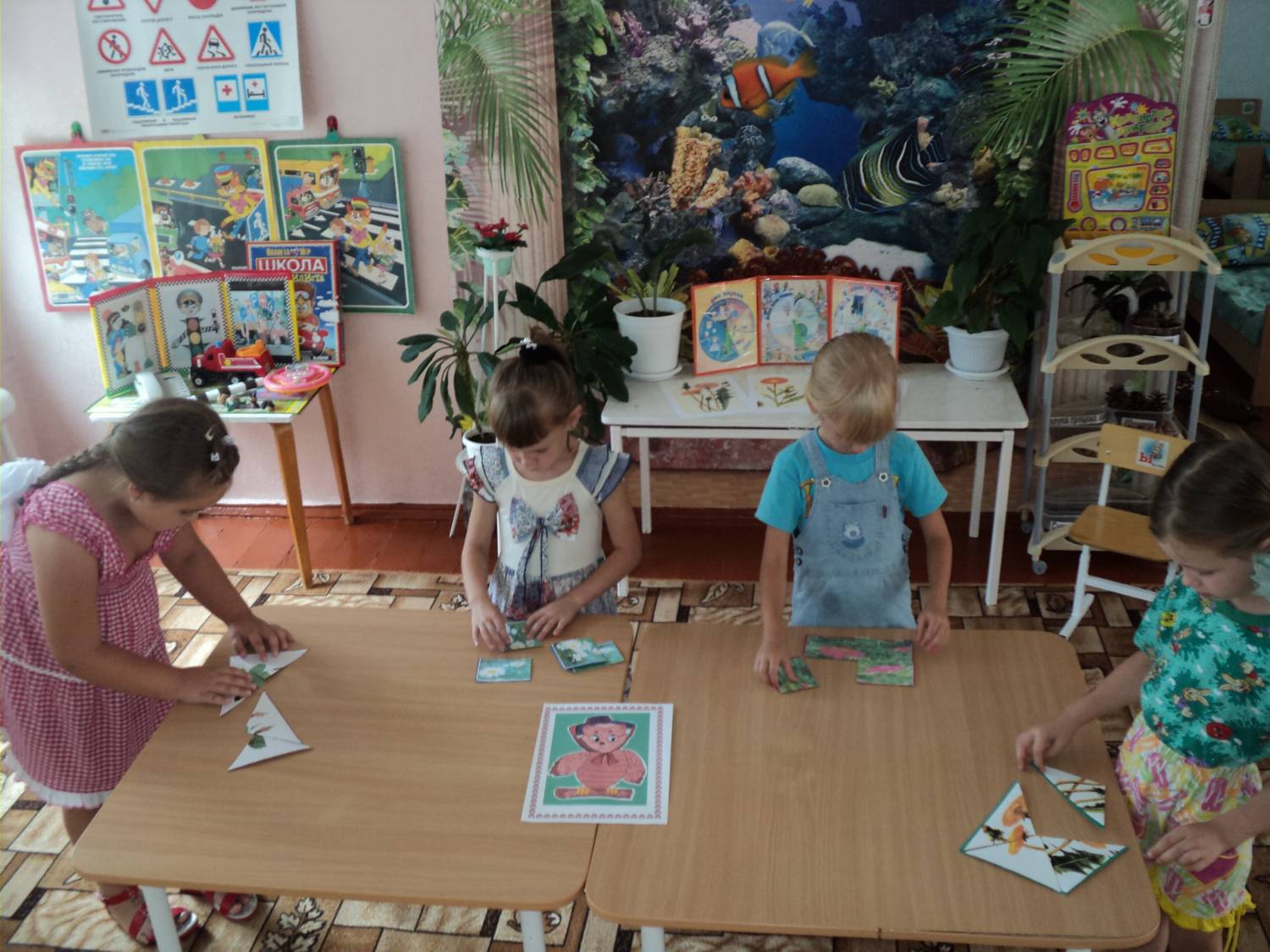 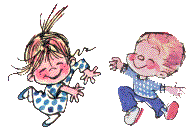 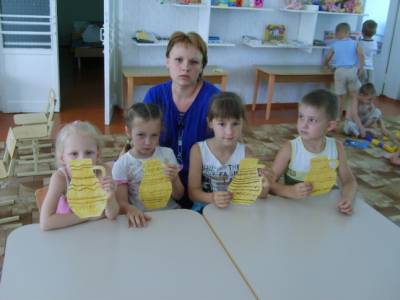 Кружок 
«Кубанские 
ремесла»
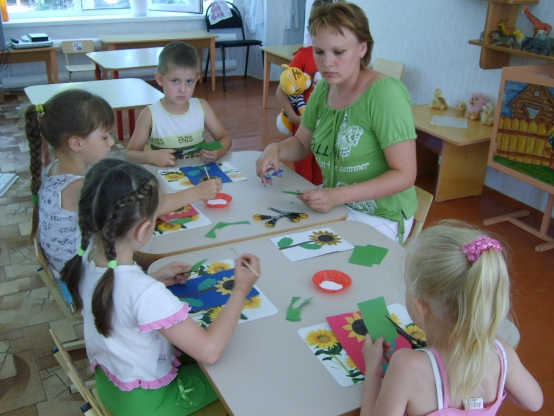 Выставка 
детских работ
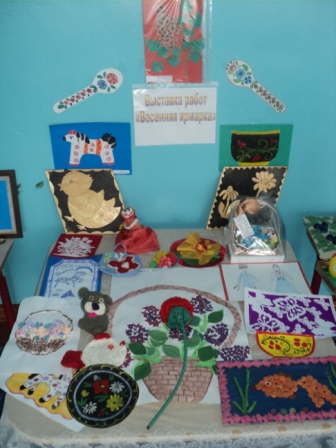 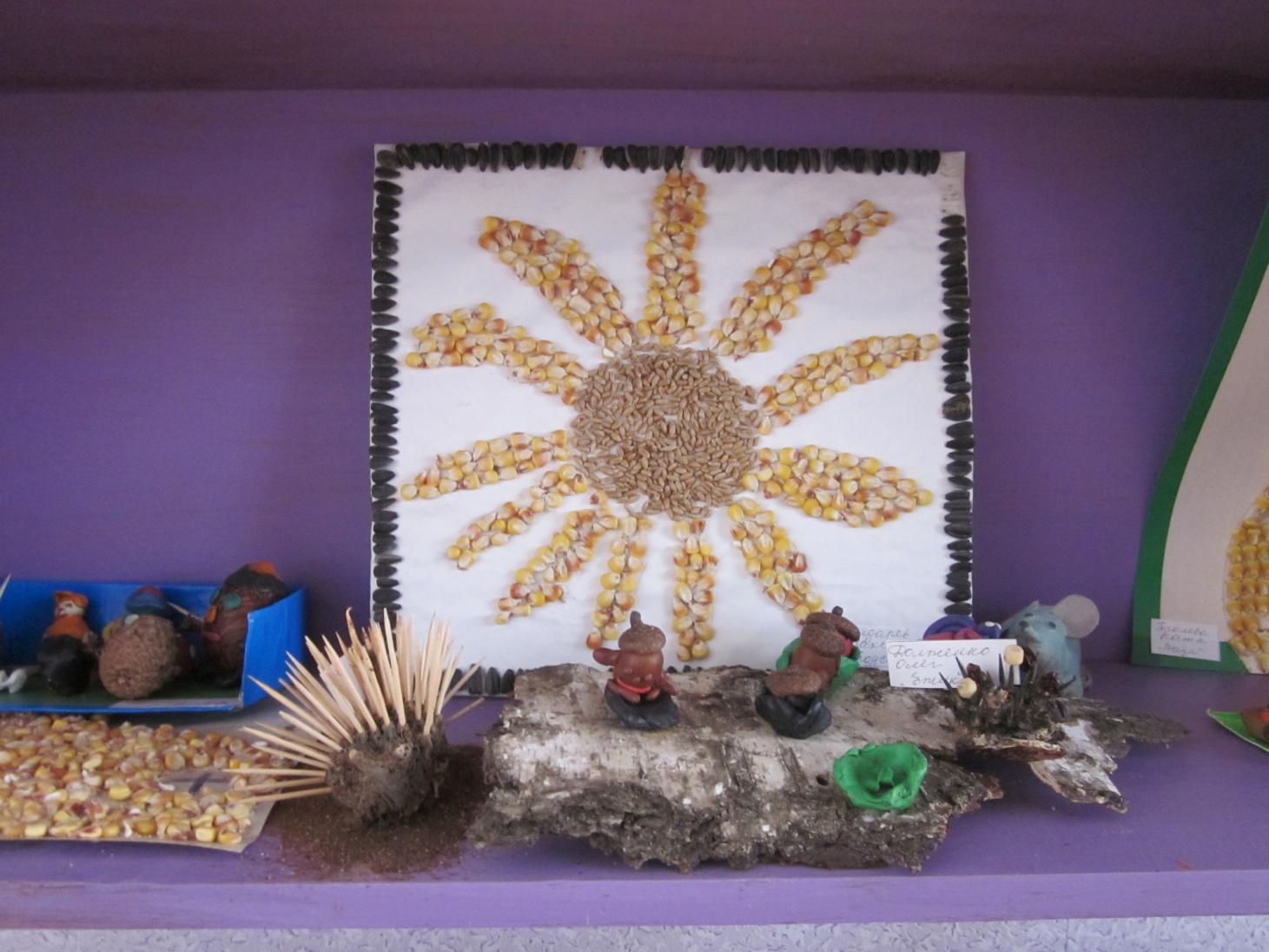 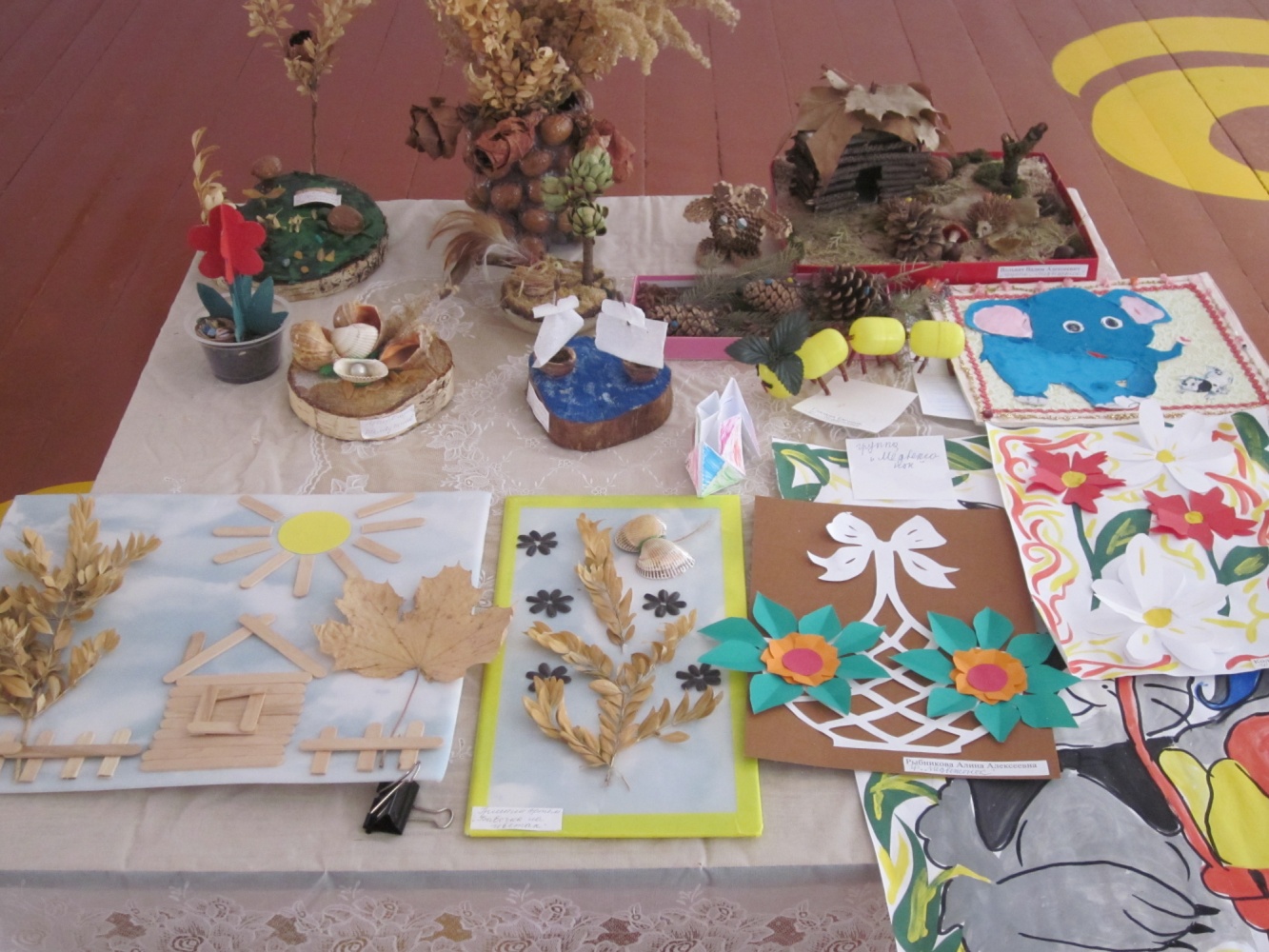 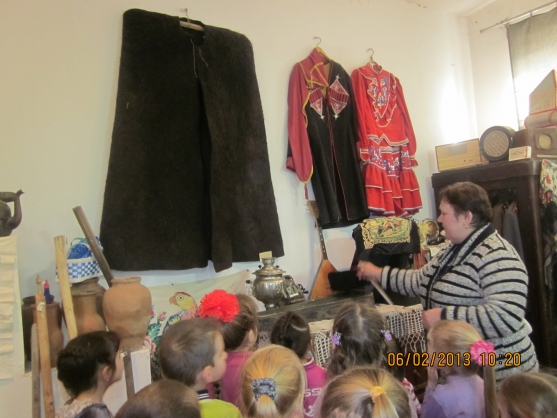 Экскурсия 
в музей  станицы
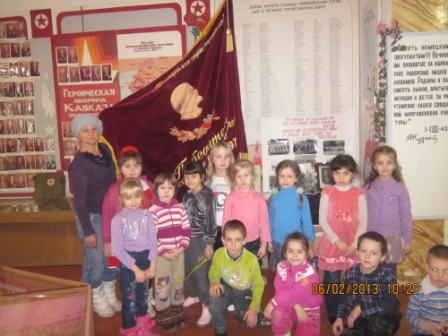 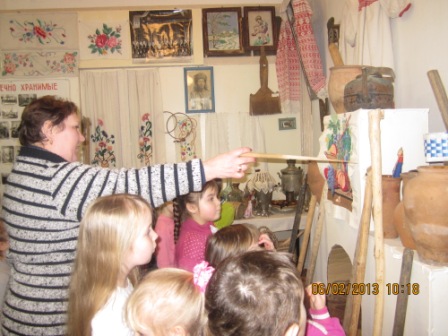 Народные праздники
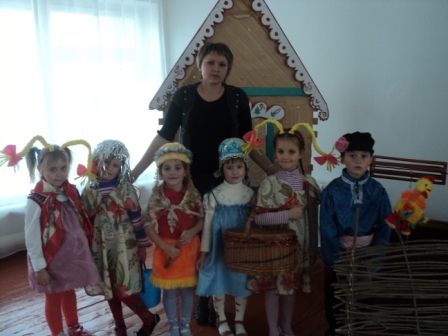 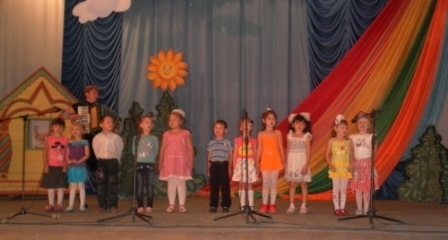 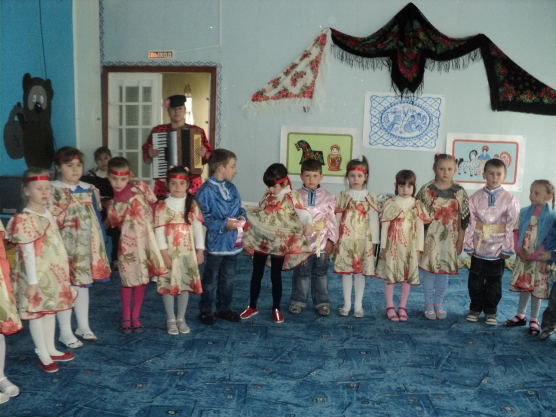 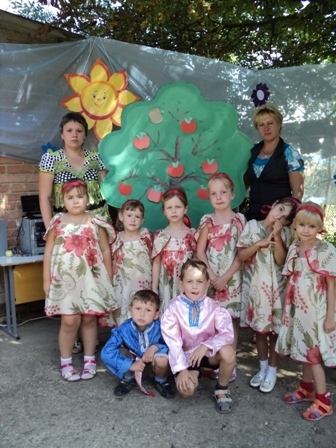 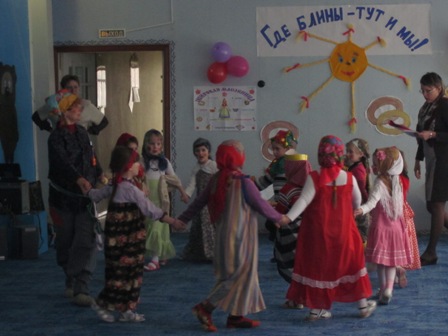 Край наш кубанский 
                        – родная земля!
станица Темижбекская